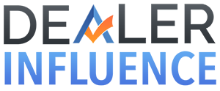 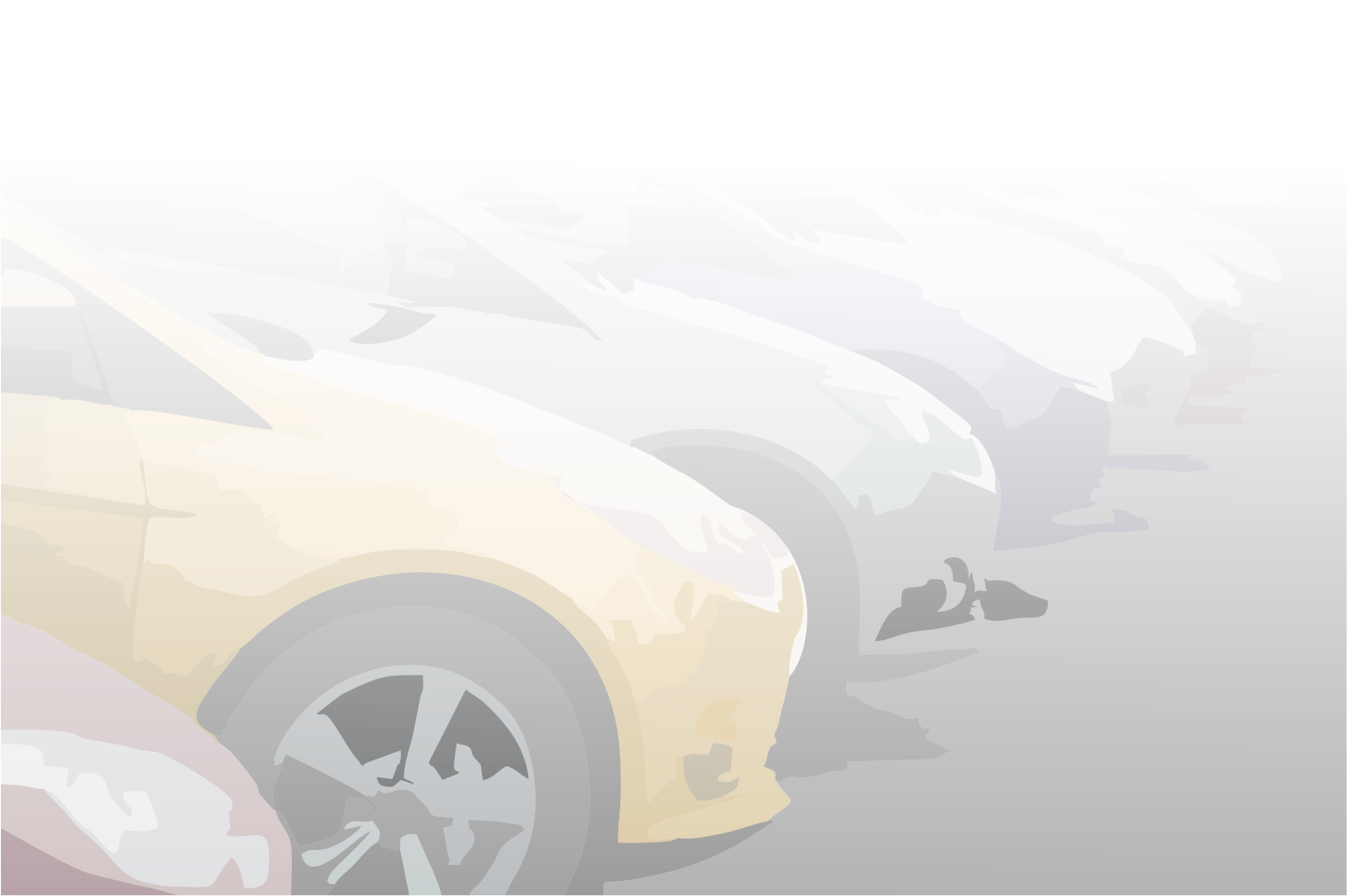 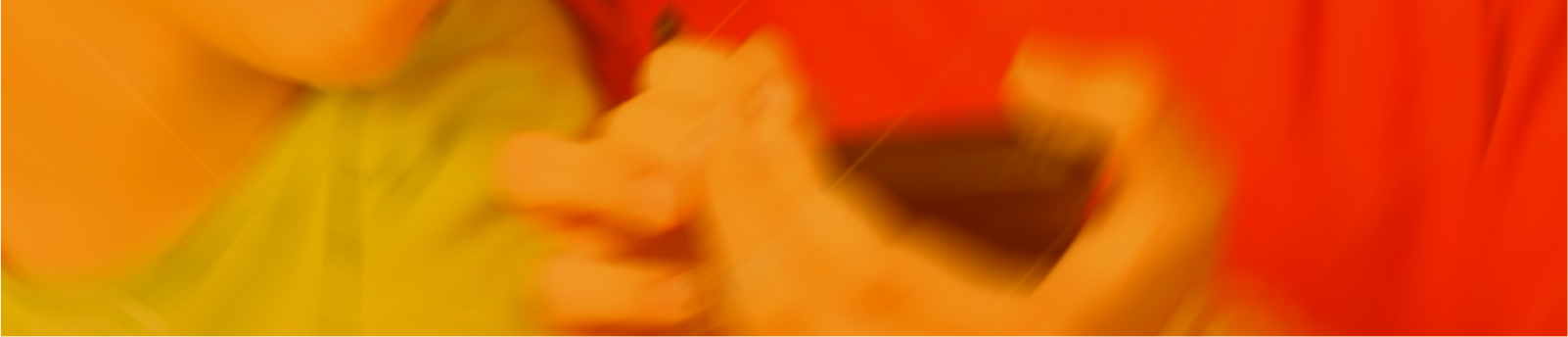 Yelp Reviews and Your Online Reputation.
Peter “webdoc” Martin
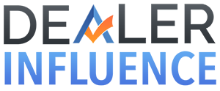 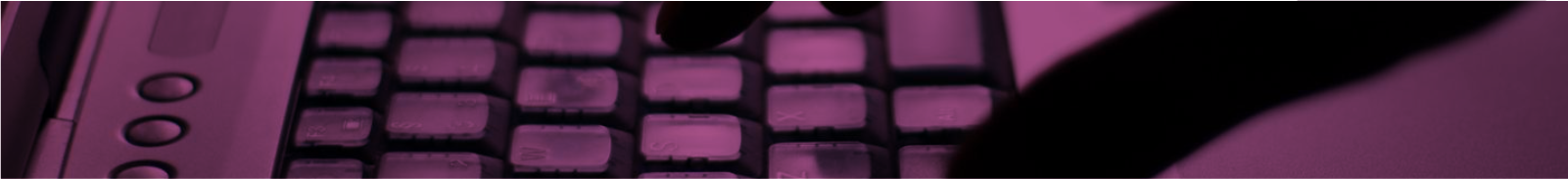 How Your Online Reputation 
Influences Sales
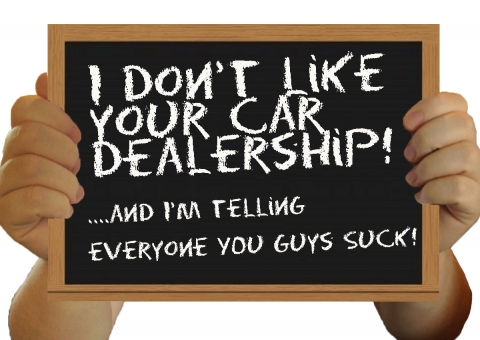 86% of RV shoppers                     are searching online first
Source: Internet Retailer
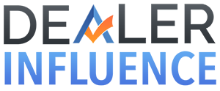 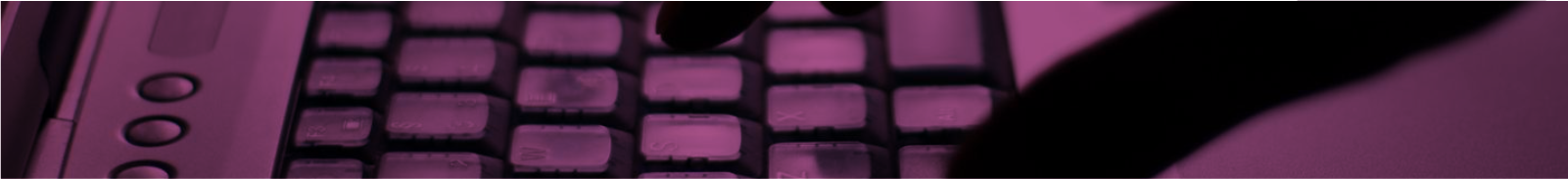 Moment of Truth
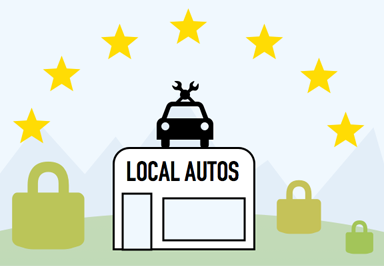 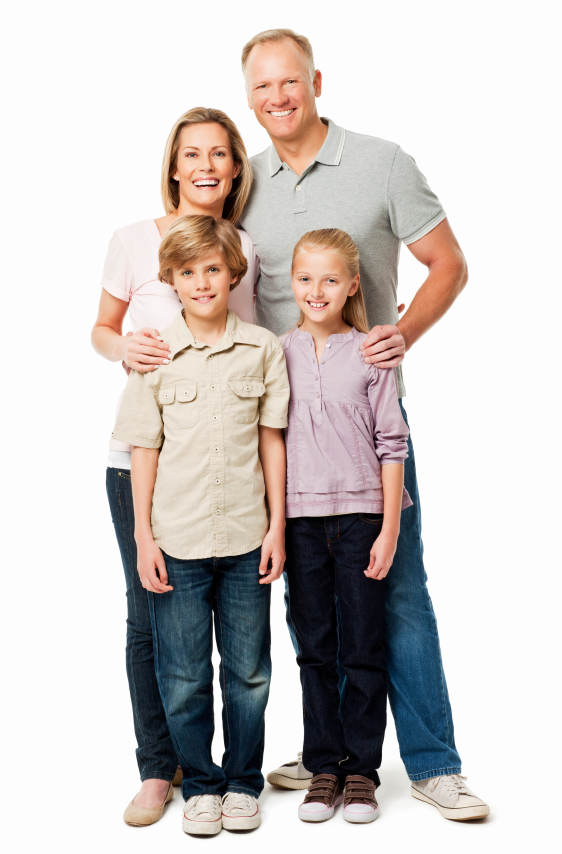 72 % of consumers say that positive reviews make them trust a local business more
Source: Bright Local 2014
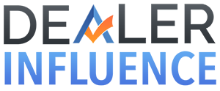 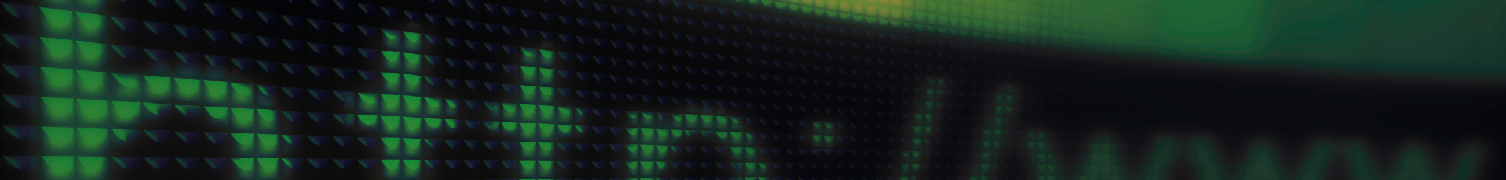 Why is Yelp Important?
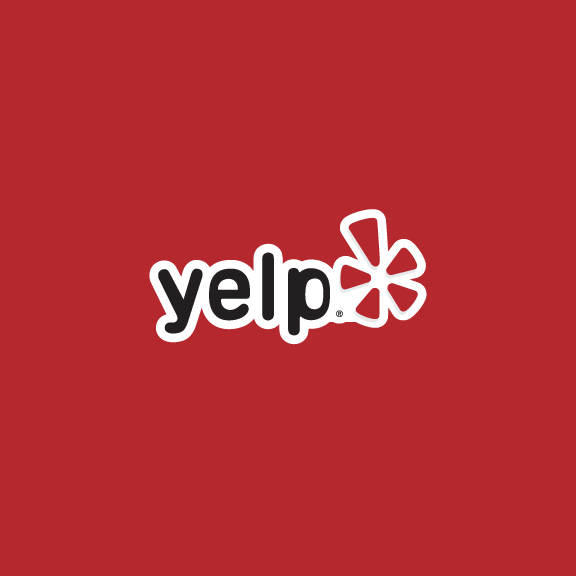 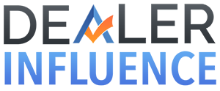 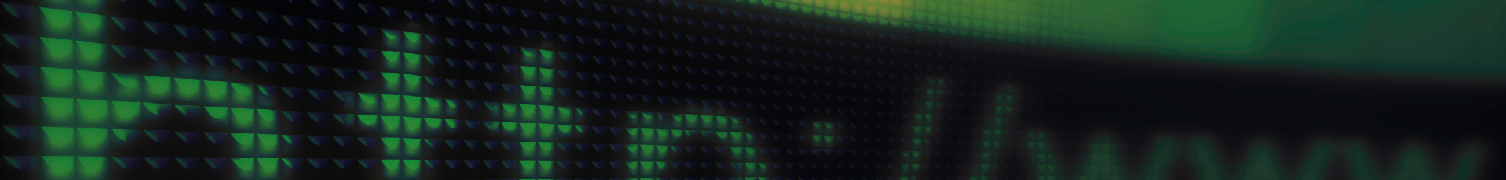 Yelp Is Connected to Siri
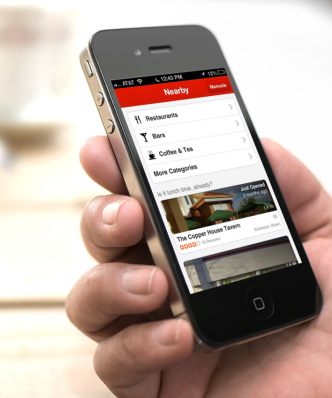 Half of all Smart Phone Owners have a iPhone.
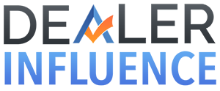 Not Claimed Yelp Page
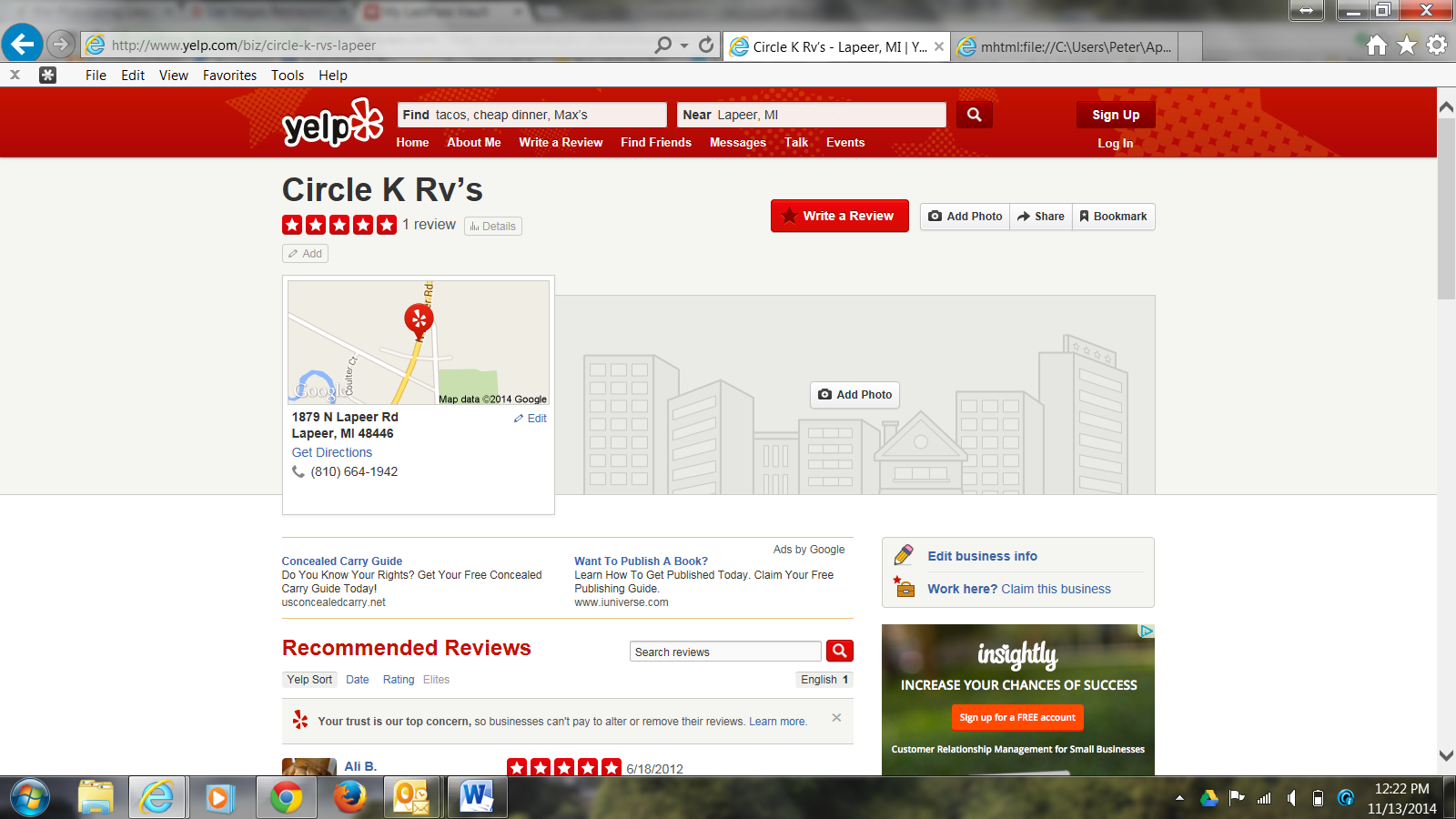 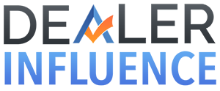 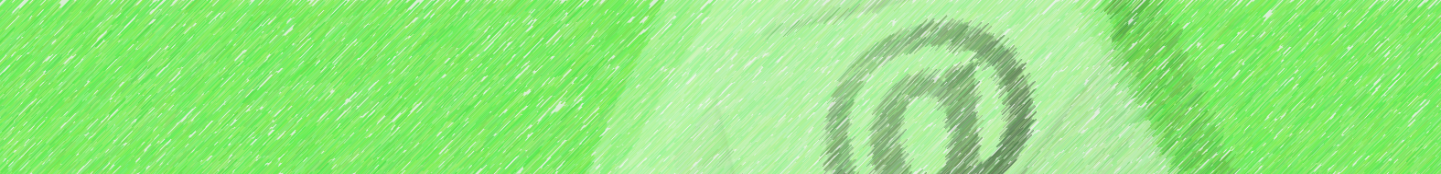 Actual customer Yelp Review
Yelp Review by Angela D. 
the service department seems to have taken a turn for the worse. I've been here for an hour and the oil change is still not done.
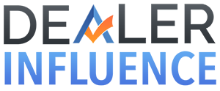 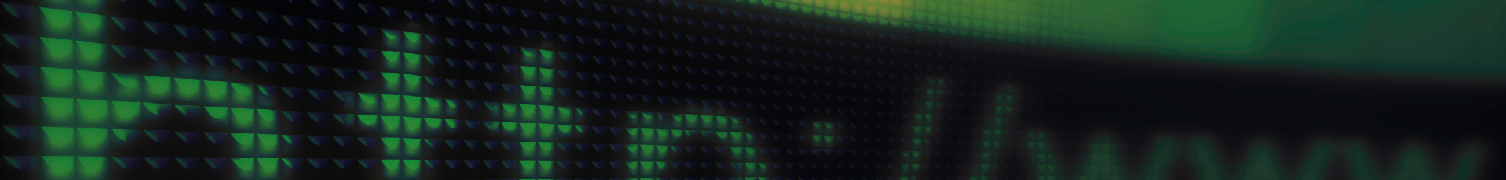 Help for Yelp
No pay - No Review
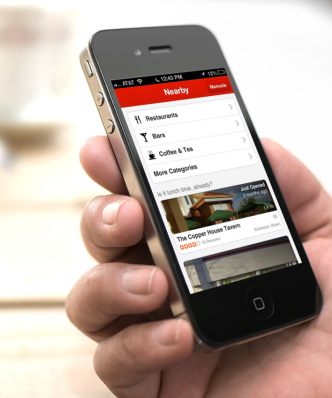 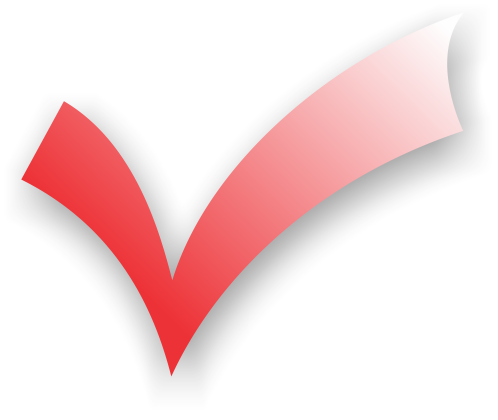 Get customers continuously submitting reviews. This lowers your risk of having a yelp account left with only negative, or no reviews at all.
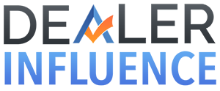 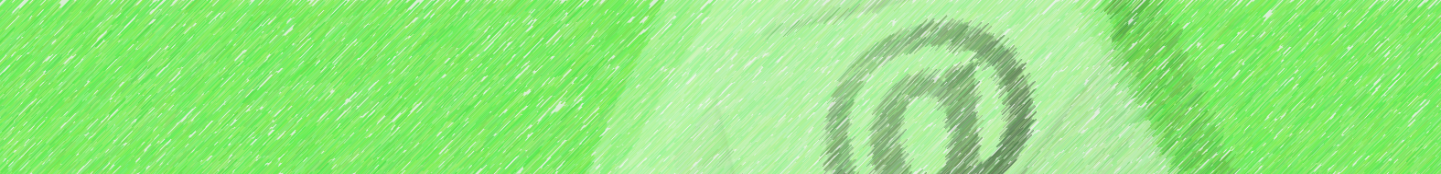 The Challenge
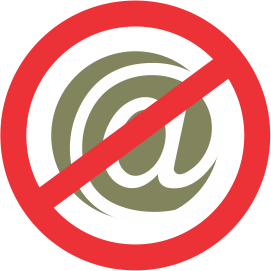 Yelp is quick to publish negative reviews and slow to put up recommended reviews.
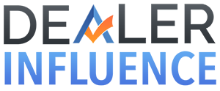 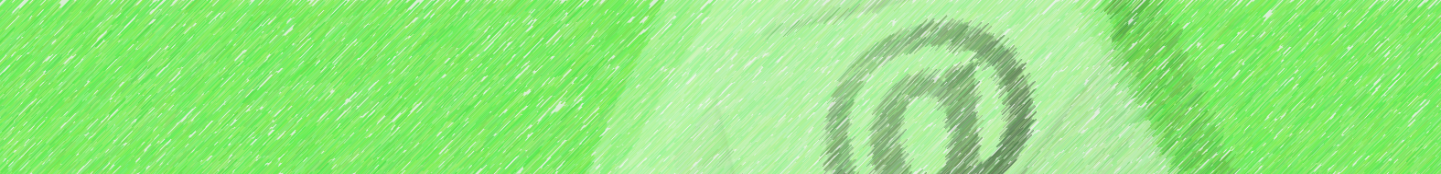 Yelp is all about authentic reviews
Yelp strives to ensure that reviews are authentic.  One major factor they look at is the activity of the Yelper.  

They also monitor location of check-ins using GPS.
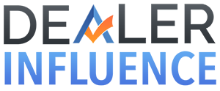 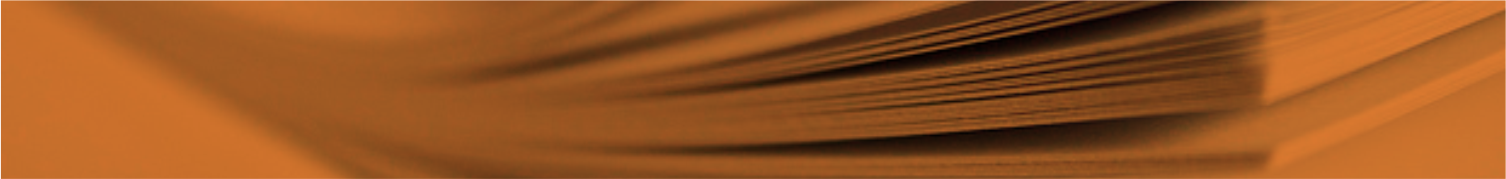 The Yelp Program
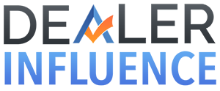 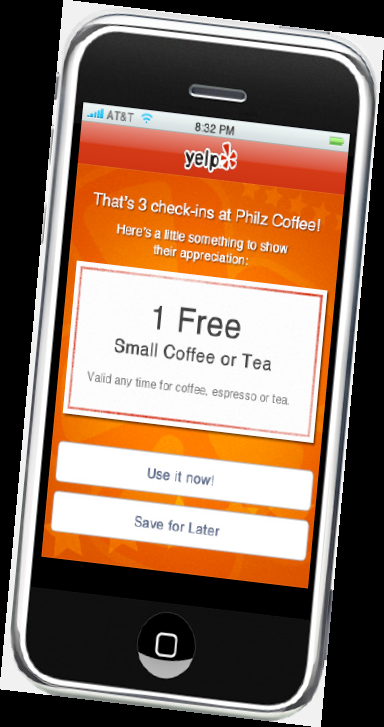 Video Message from Dealership
Create a check-in offer on Yelp
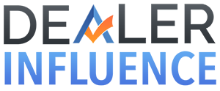 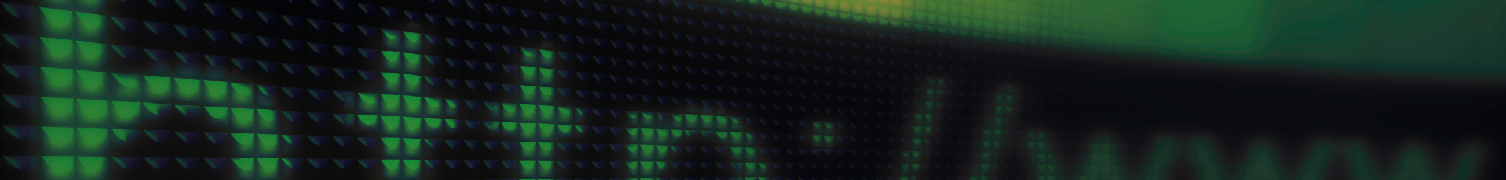 The Program.
We have found  that when you have someone check-in at your dealership and then a few days later submit a review they are published.

Logically, if the customer checks in from your dealership and Yelp tracks it via GPS and a few days later a review is submitted then Yelp knows that it is authentic and publishes it.
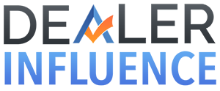 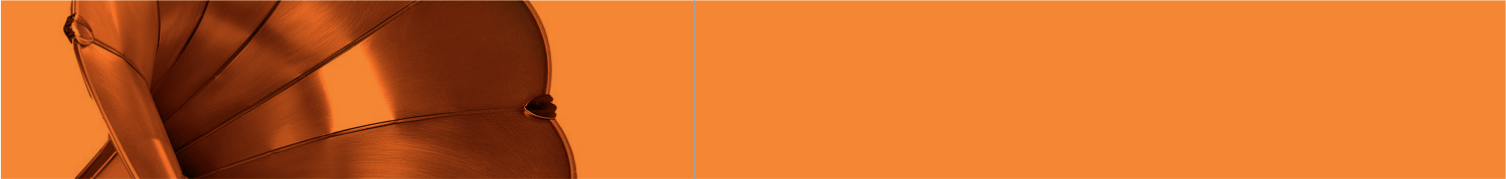 Yelp Program
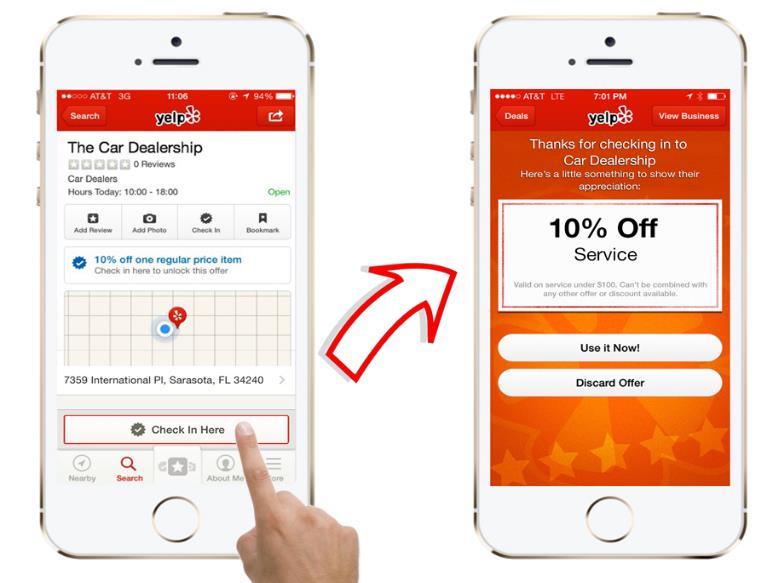 Customers check in on Yelp and receive a coupon
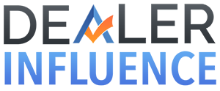 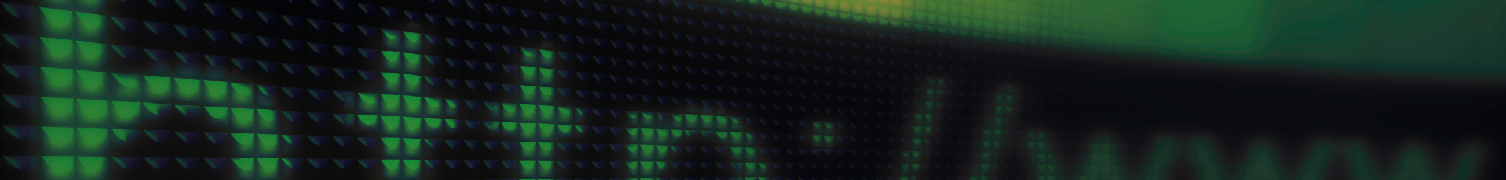 Business cards are inexpensive to hand out.
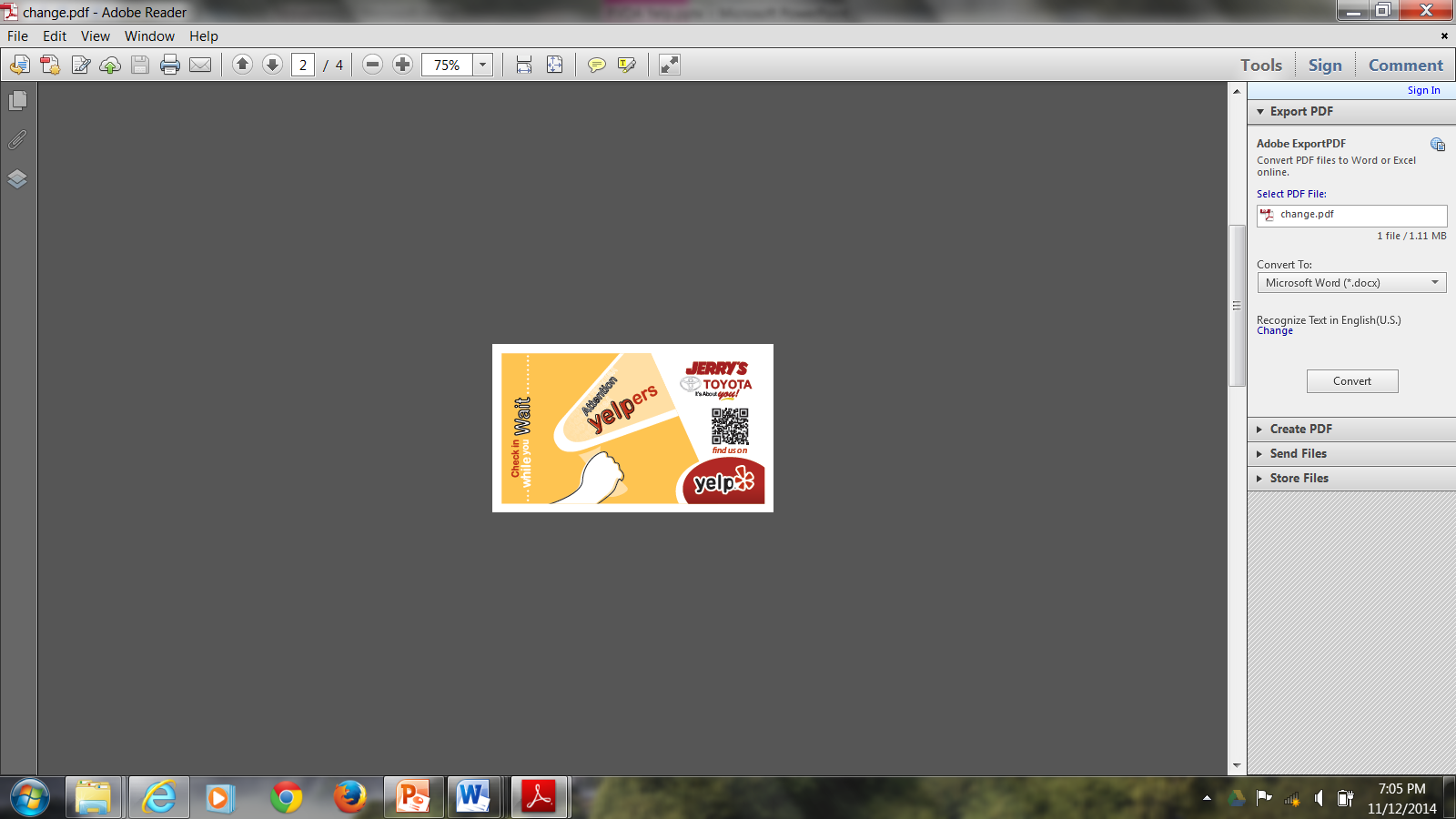 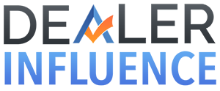 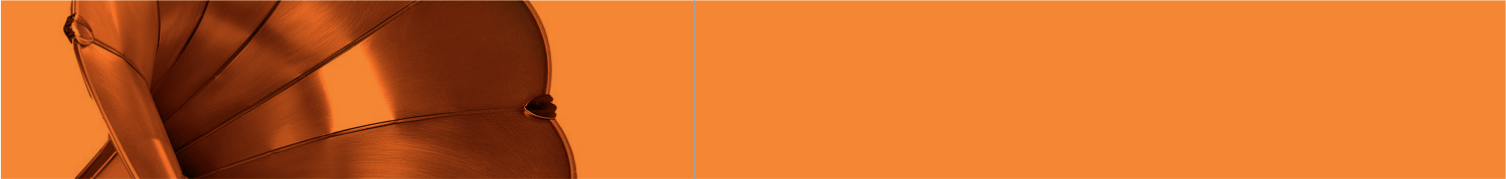 Yelp Program
When customers are waiting, this is the perfect time for them to check in on Yelp. Your staff can hand them our cards, specially made with scan-able QR codes that go directly to your Yelp page
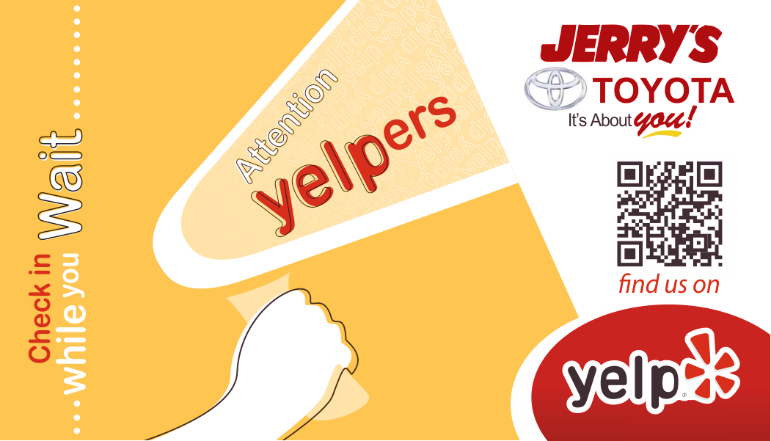 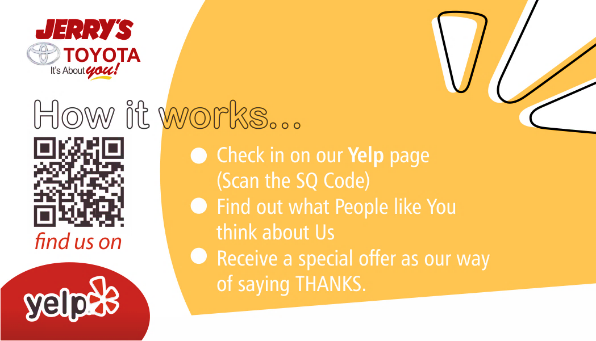 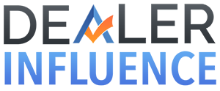 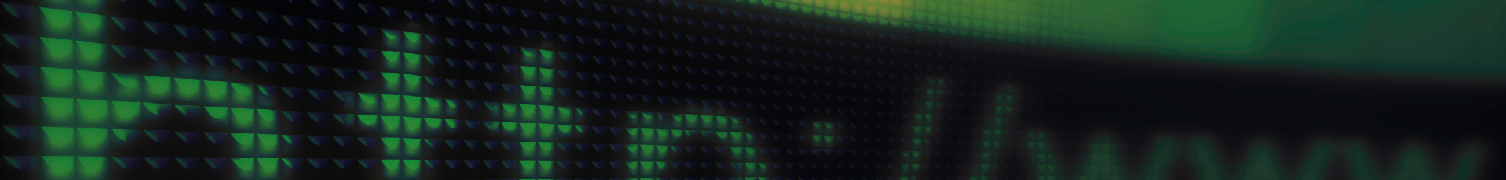 Point of purchase  materials
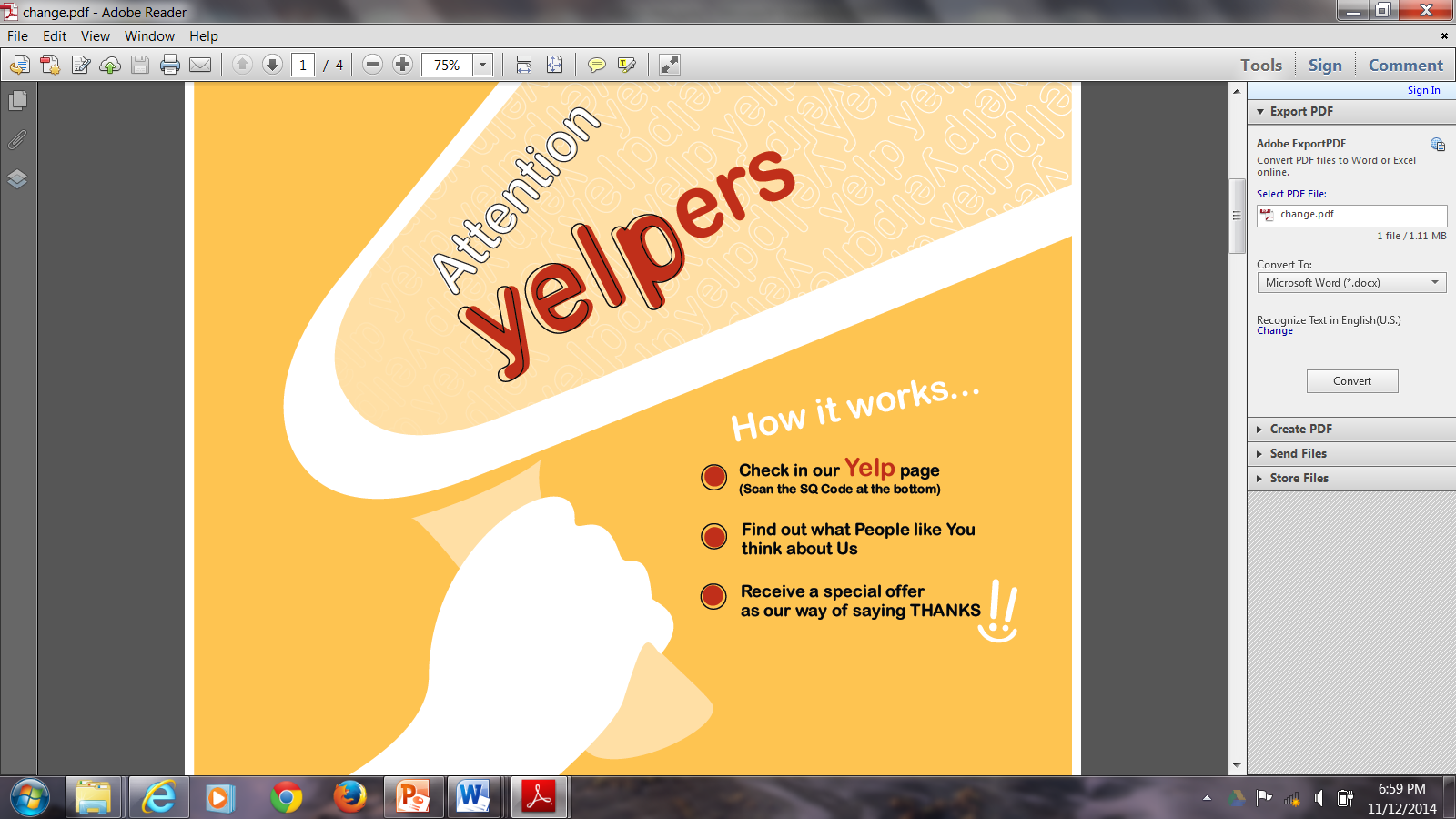 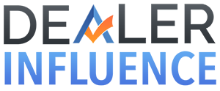 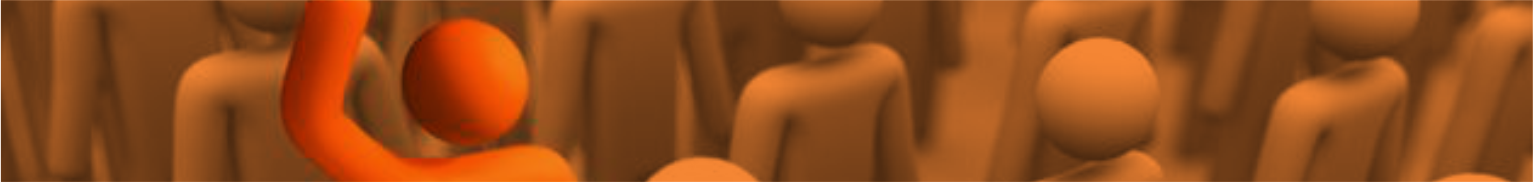 Use a QR code to link to your page.
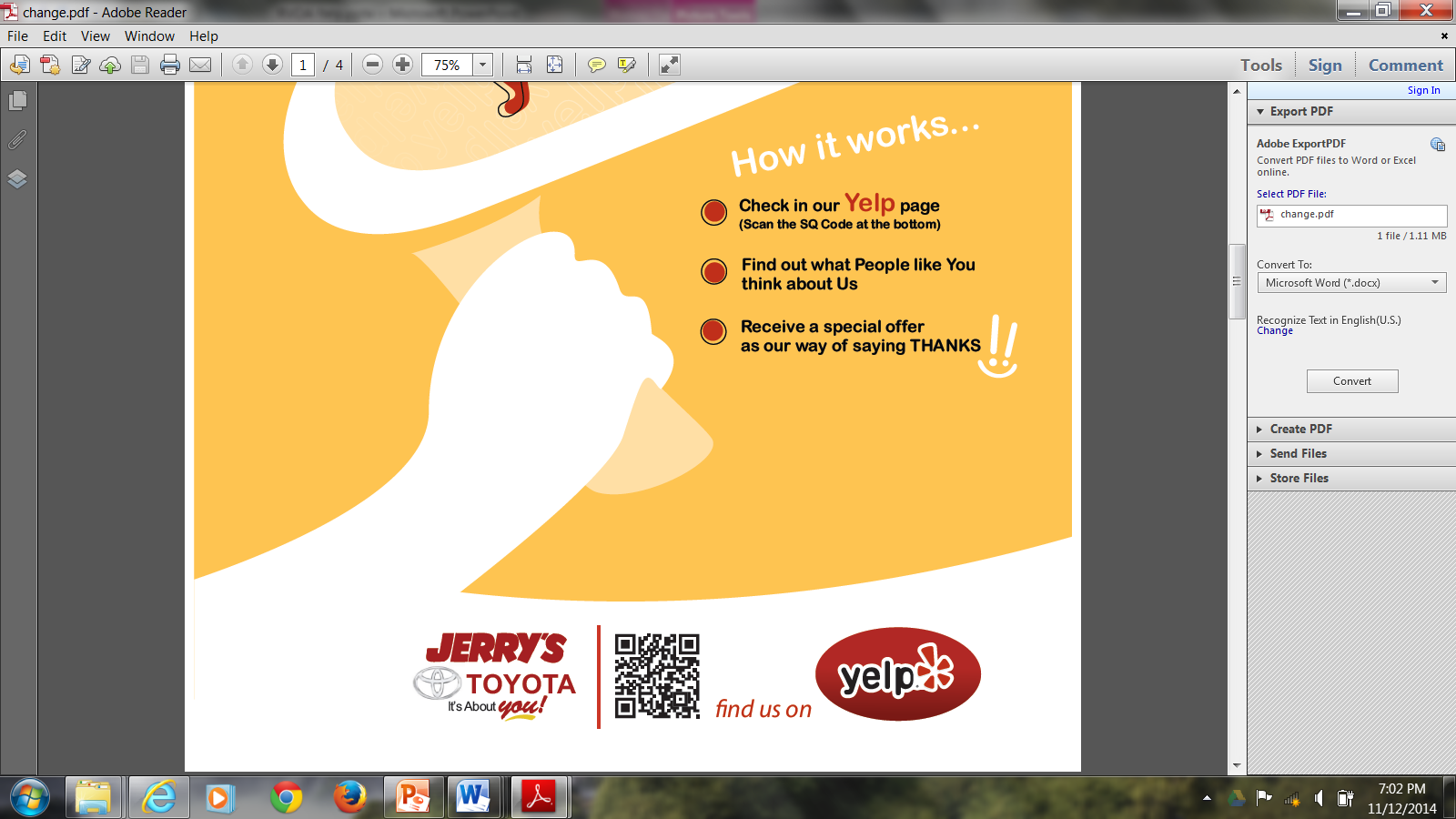 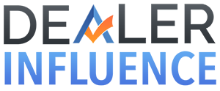 People Trust their Friends
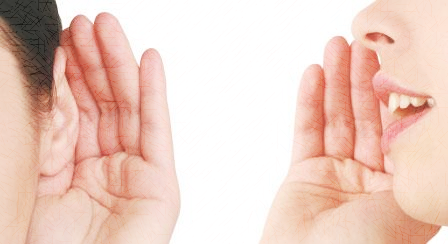 9/10 Consumers will trust                 an online review as much as a personal recommendation
Reliability (27%), Expertise (21%) and professionalism (18%) are the most important reputation traits for a focal business
Source: Bright Local 2014
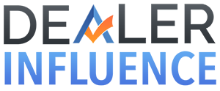 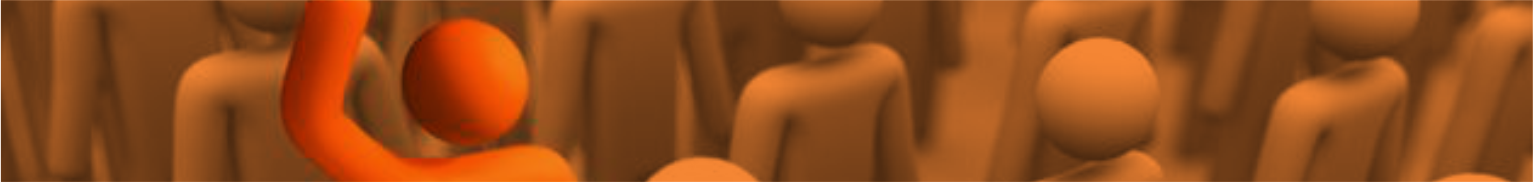 Top Review Sites
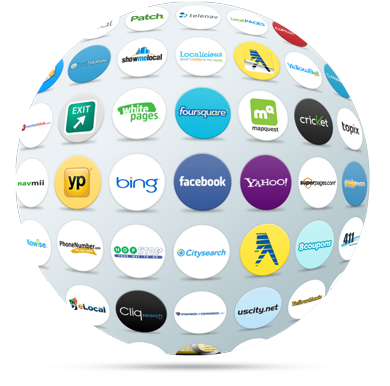 To be successful, you must be seen on these review sites:

Yelp
Google+
CitySearch
Yellow Pages
Yahoo Local
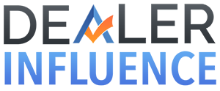 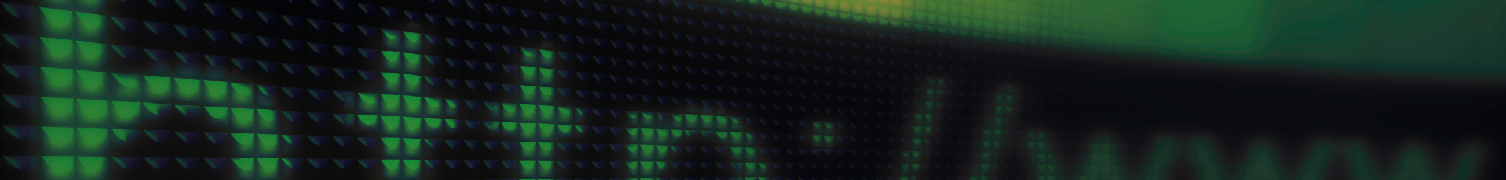 Claiming Your Sites
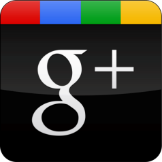 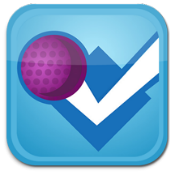 It is imperative you claim ALL                   review sites with consistent credentials (Name, Address, Phone) 

22% of business information                                online is incorrect
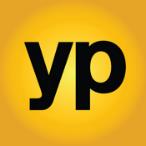 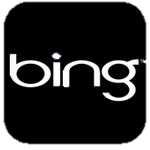 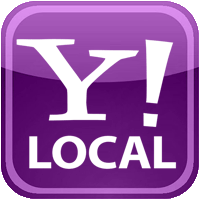 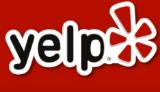 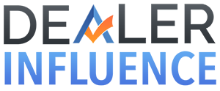 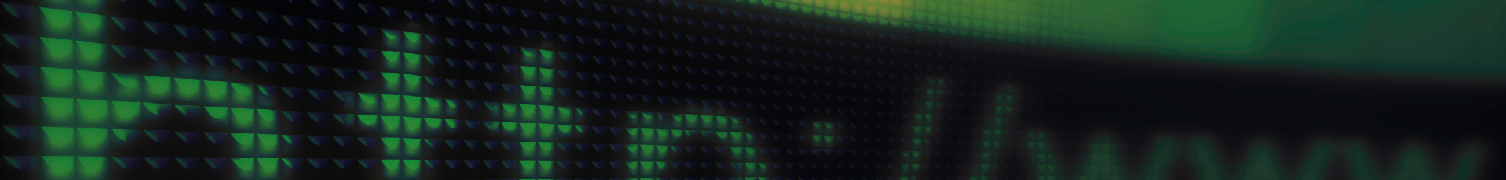 Consistent Name Address and Phone Number across the Top Review Sites
Check how your dealership looks on Review Sites, Maps and Apps:

www.erepbuilder.com/scan
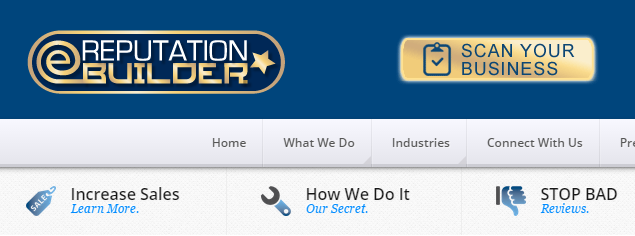 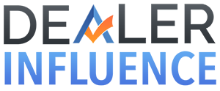 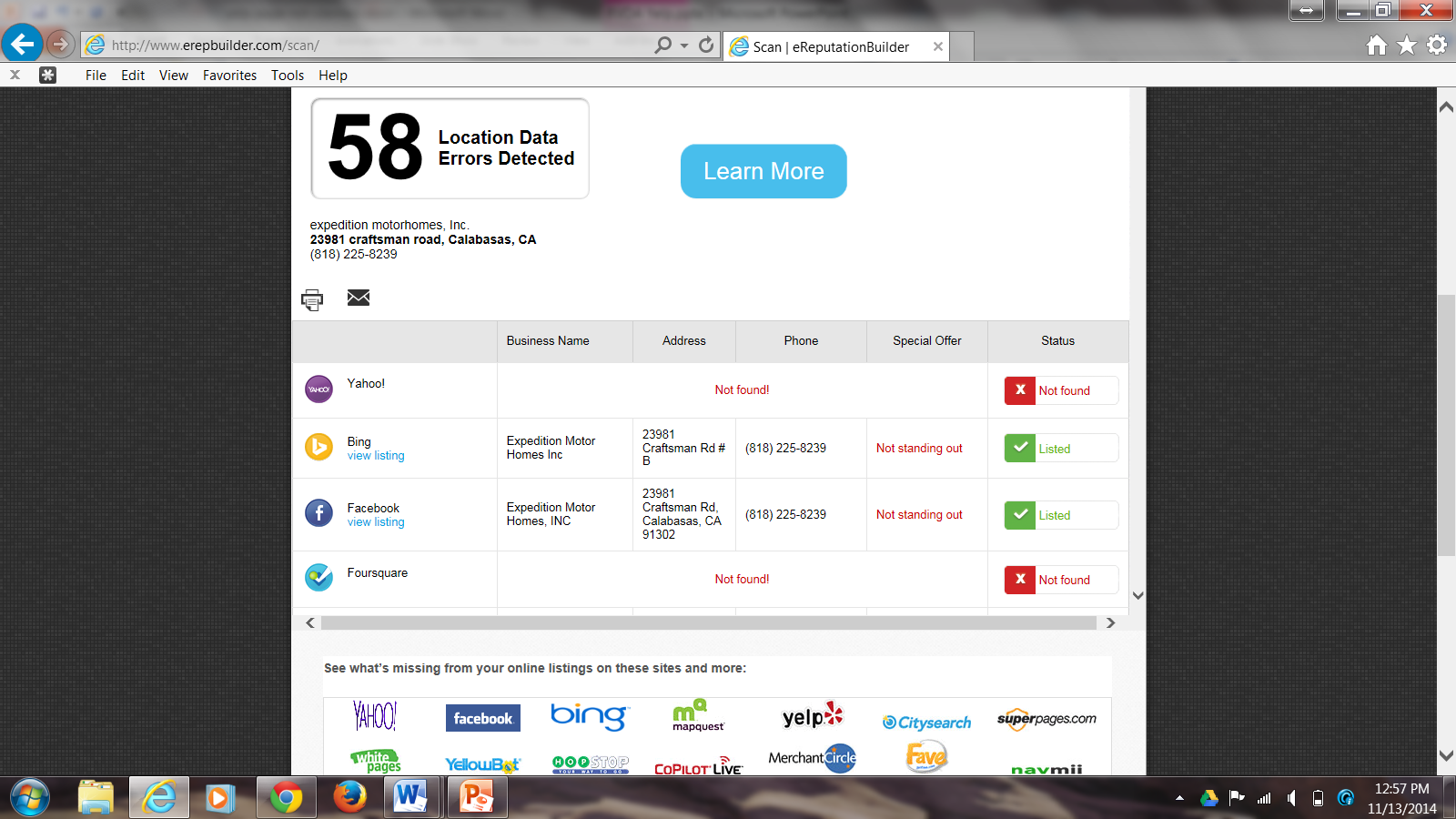 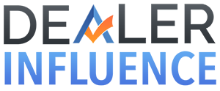 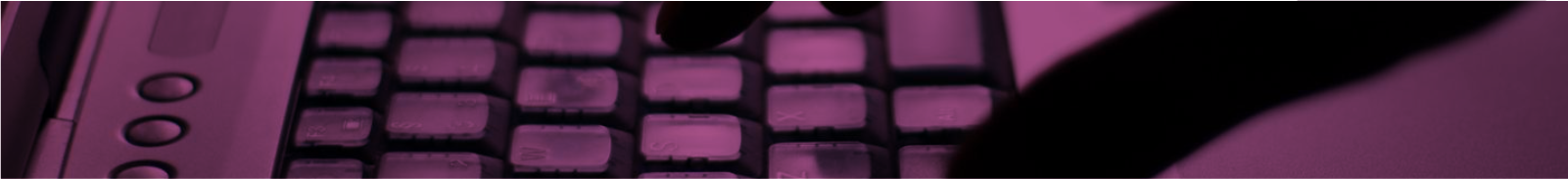 The Importance Of Online Reputation
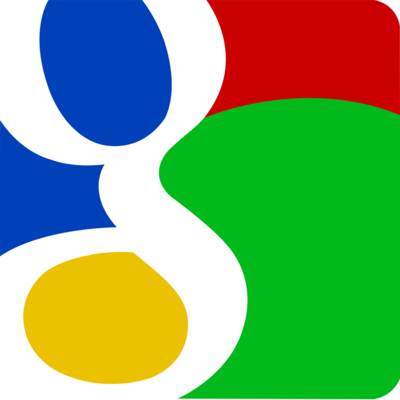 Less than 1% go past Page                              One on Google 
Online reviews rank highest
Not visible to consumers 
You WILL lose sales
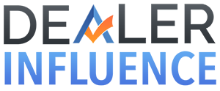 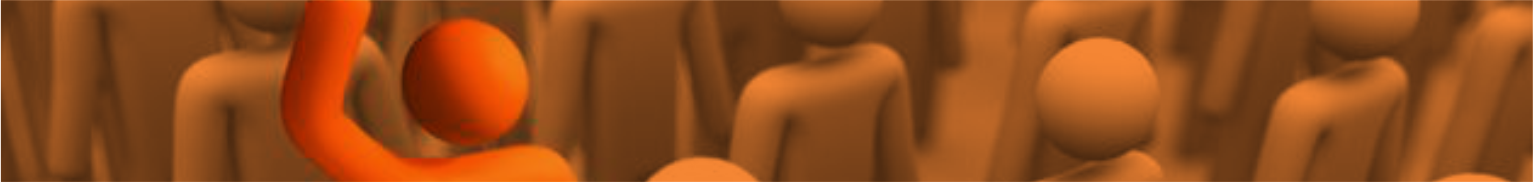 SEO Algorithm Incorporated Into Review Sites
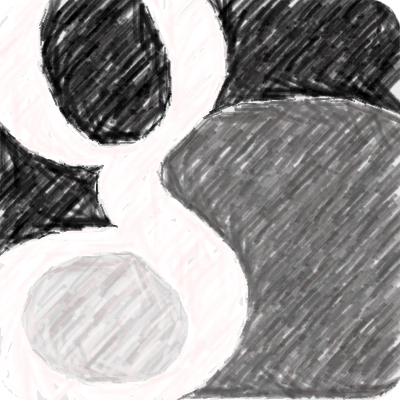 Google incorporates your online reputation into the ranking algorithm.
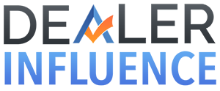 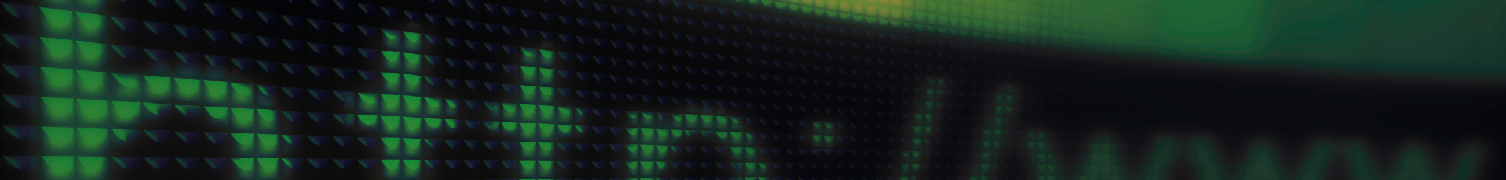 Where Do You Rank?
Dealers miss the pivotal opportunity to get a review on the review sites that Google says are credible.
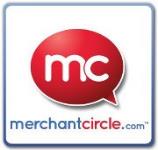 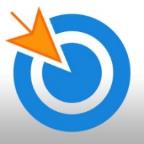 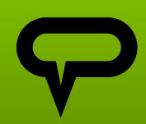 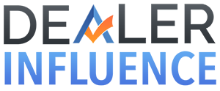 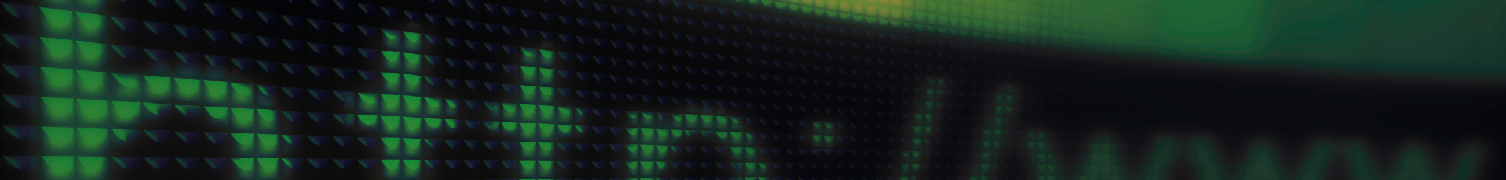 Are Your Reviews Visible on Multiple Review Sites?
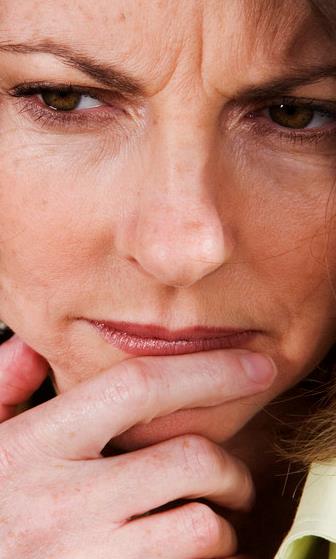 Beware of reputation management companies that only place positive reviews on YOUR website.
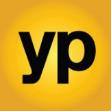 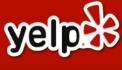 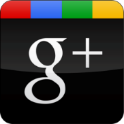 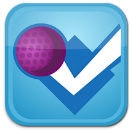 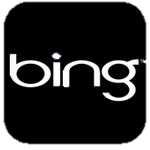 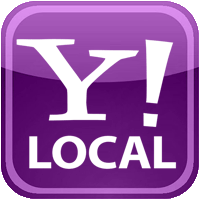 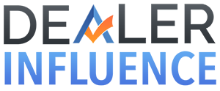 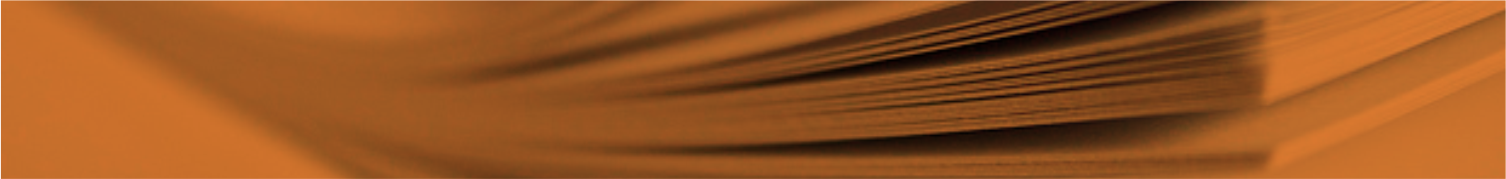 How many stars do you have?
92%
What average star rating is too low for you to consider using a local business?
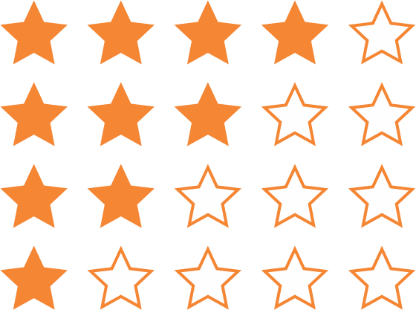 72%
27%
13%
Source: Bright Local 2014
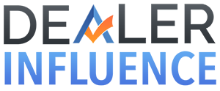 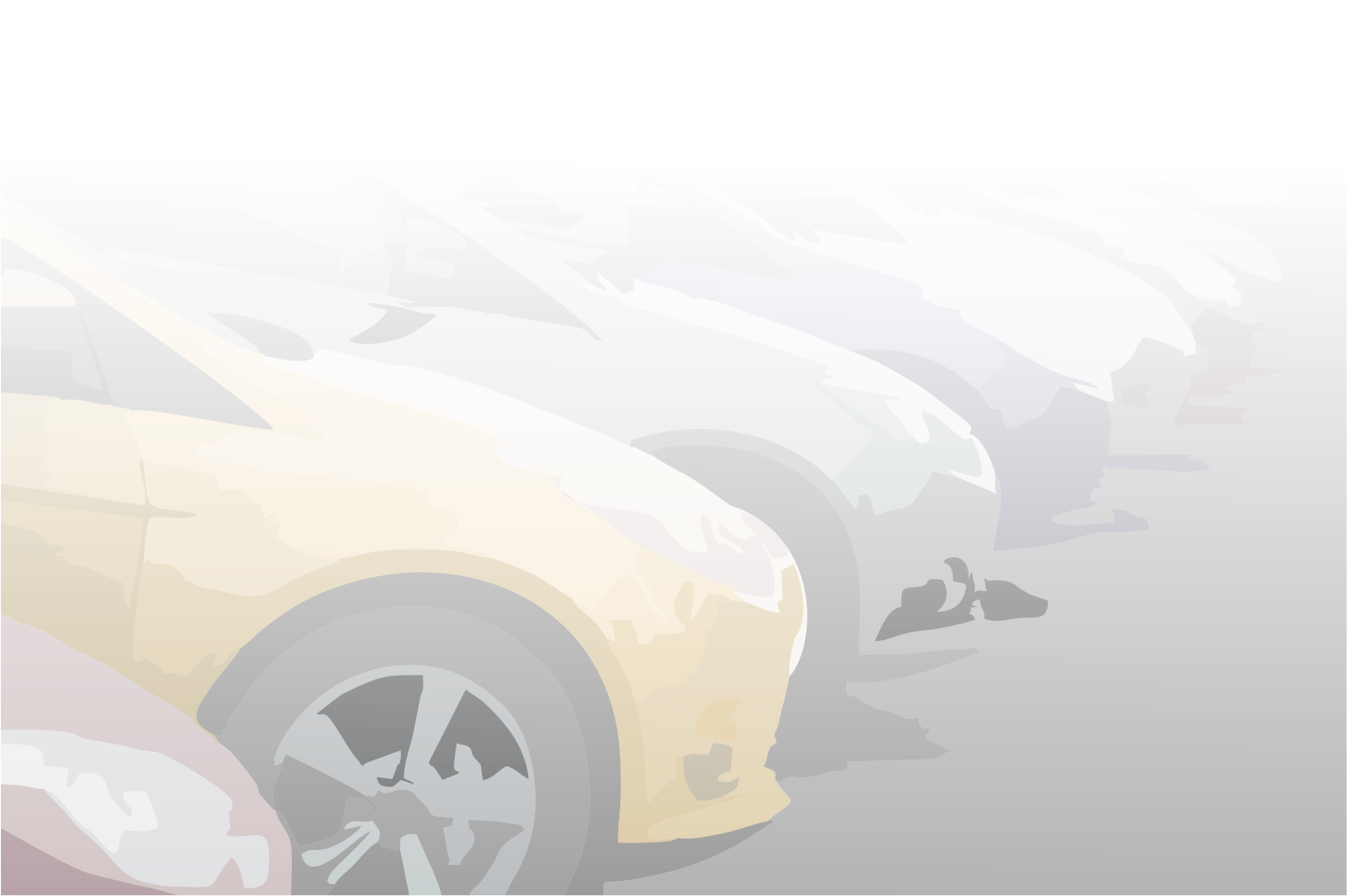 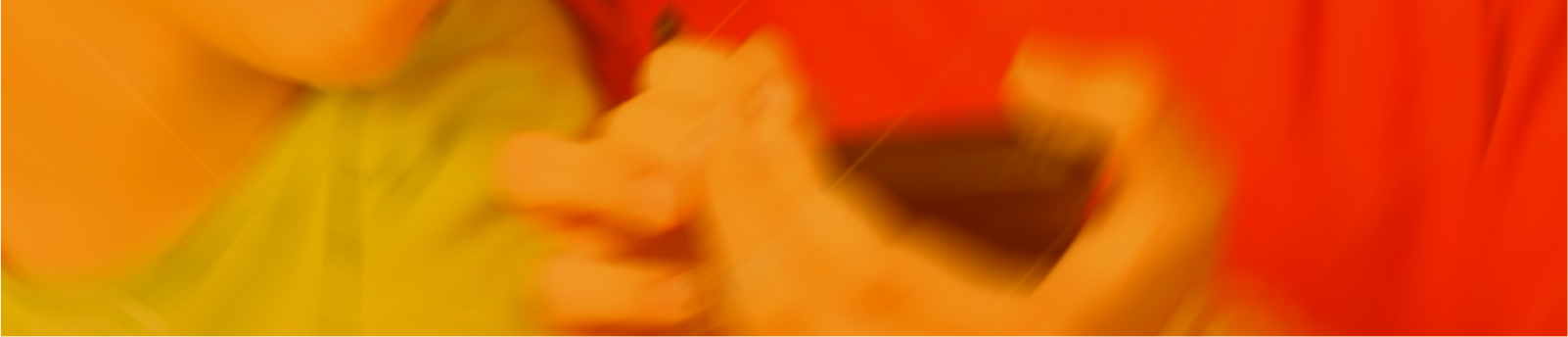 High Stakes Game
72% of Buyers influenced by Online Dealership Reviews
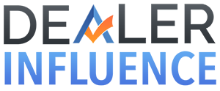 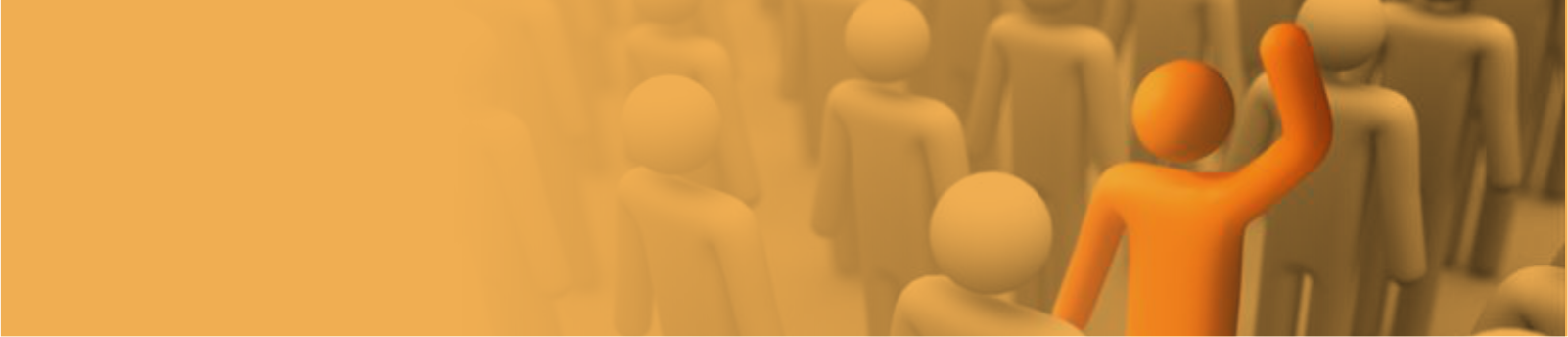 Proactive Competitive Advantage
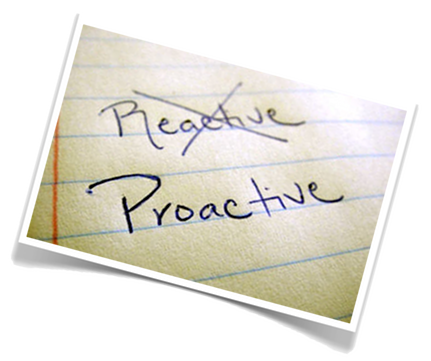 Credible service reviews
Automated “Organic Slow Drip”
The Google Black Hole
Be proactive not reactive
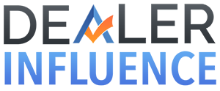 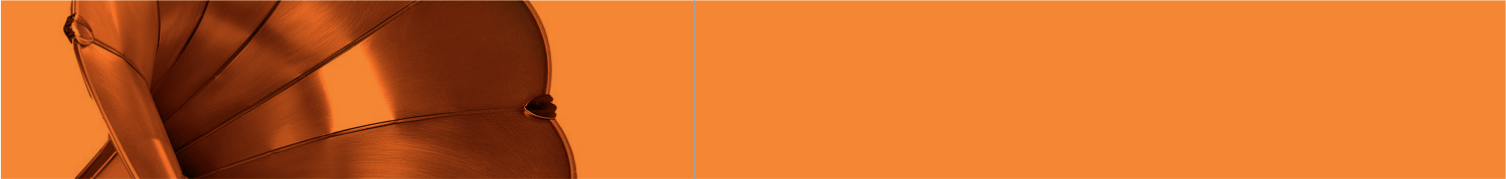 Follow up Program
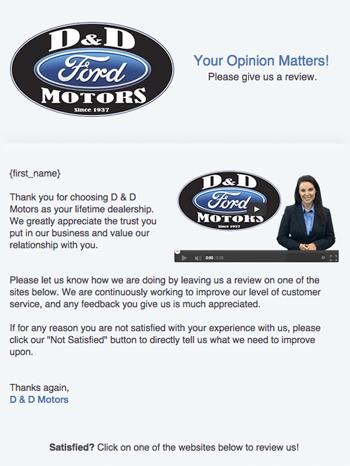 follow up with an email asking them to leave a review  if they are satisfied or fill out a contact form if they weren’t. This gives you the opportunity to stop a bad review before it’s posted
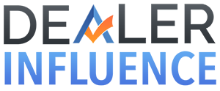 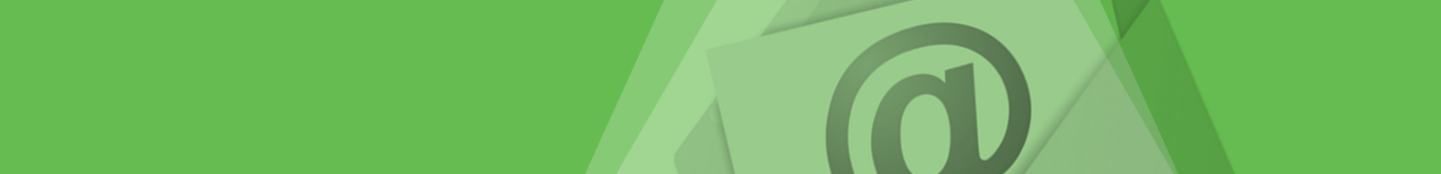 Email Challenge
50% to 70% of your customer and prospect database is comprised of:
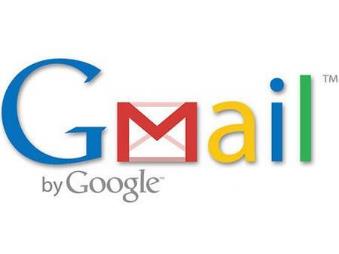 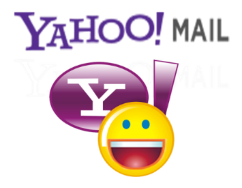 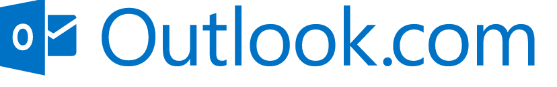 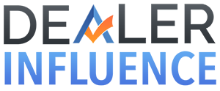 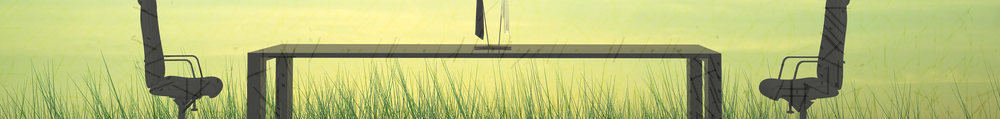 Step Up to the Plate
Ask Your Customers If They Are Happy
Use interactive HTML email to contact your customers and ask them for a review.
Link them to 3rd party review sites.
Give them an opportunity to complain to you 1st
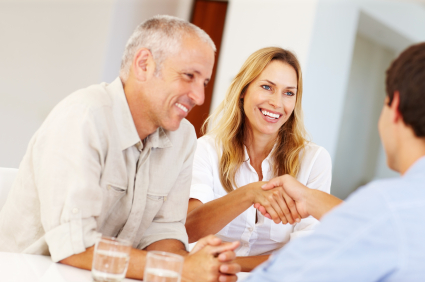 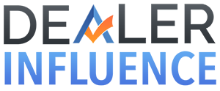 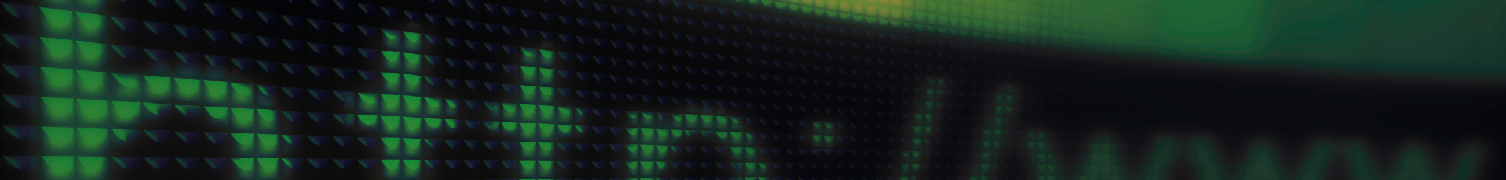 Mobile Responsive
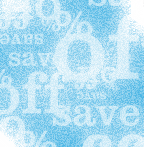 66% of consumers are reading marketing messages on a mobile device.  This number rises to 67% for Millennials.
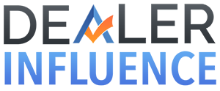 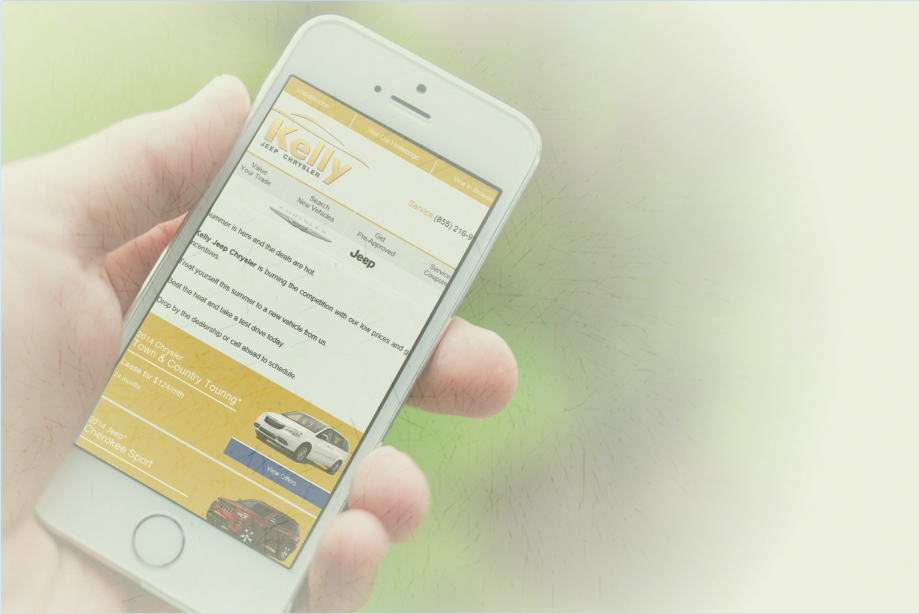 Importance of Mobile-Enabled Emails
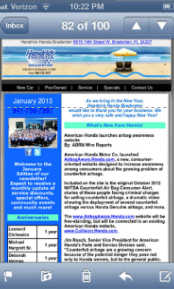 This is an example of an email that is NOT mobile-responsive.
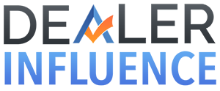 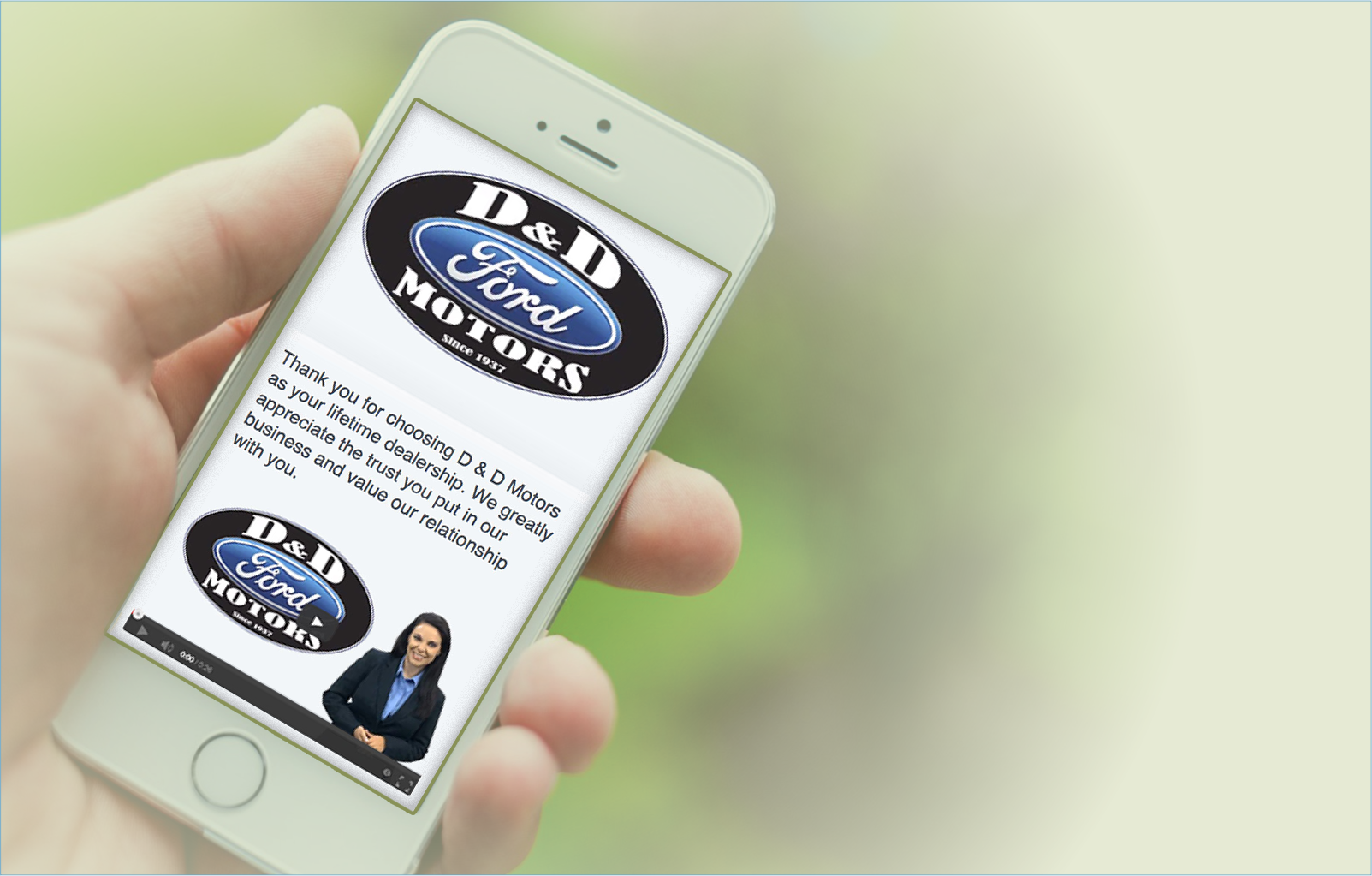 Mobile-Enabled
78% of consumers delete an email that does not adapt to their mobile device
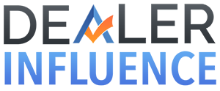 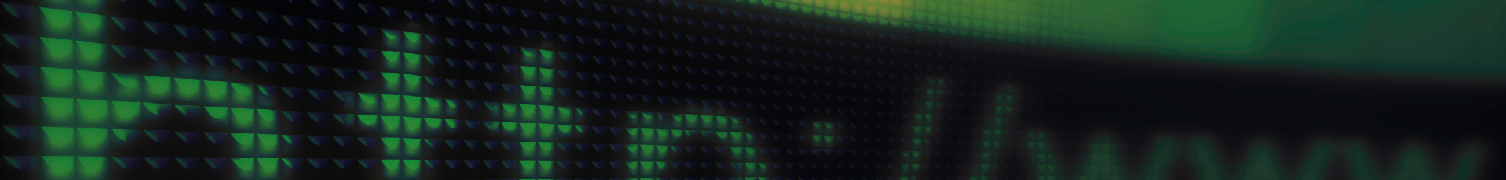 The Mobile Shopper:
 Reviews Matter
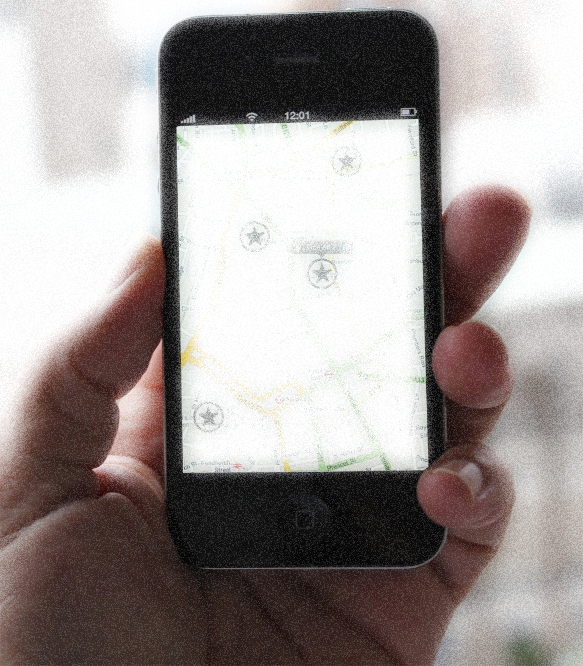 51% of shoppers use their mobile device to look up price, payments and offers
29% researched inventory on mobile device
17% wanted to see reviews on mobile device
17%
51%
29%
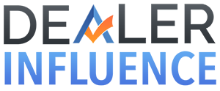 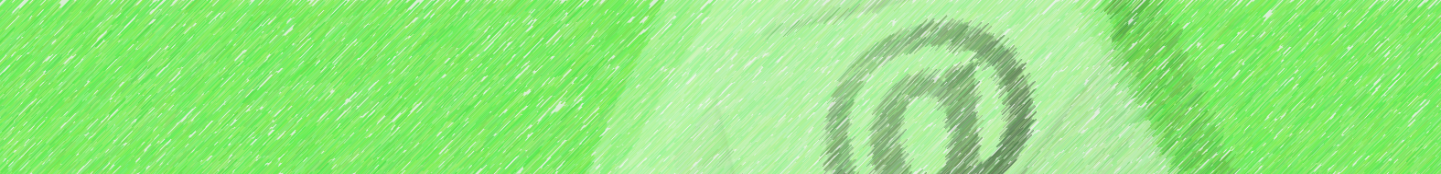 Address the Negative…
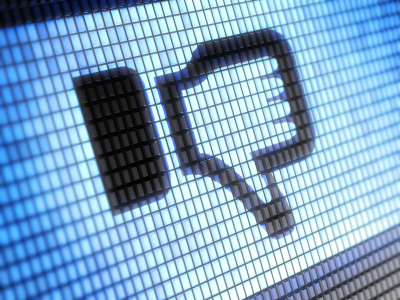 Ask Your Customers If They Are Happy
A negative review will pop up in 35% of the searches for your dealership
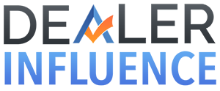 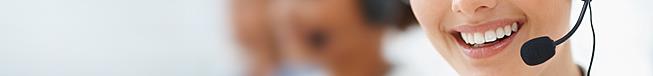 Both Service and Sales customers should be contacted
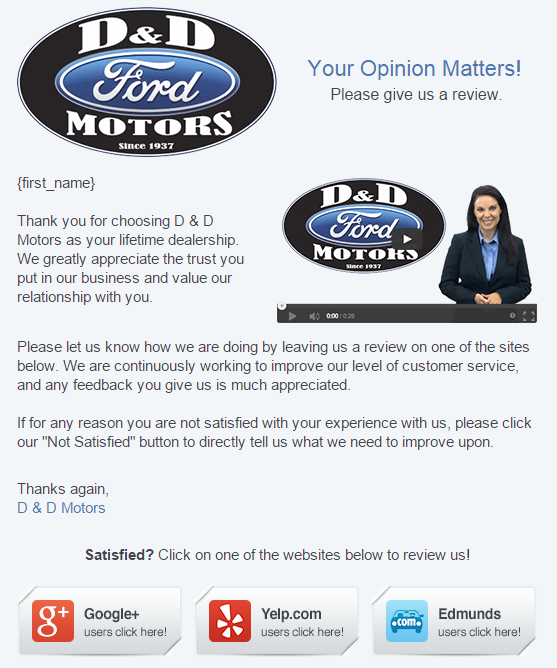 Interactive HTML 
Mobile-enabled email 
Offer links to 3rd party review sites
Ask for the review
 See if they’re happy
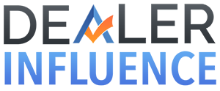 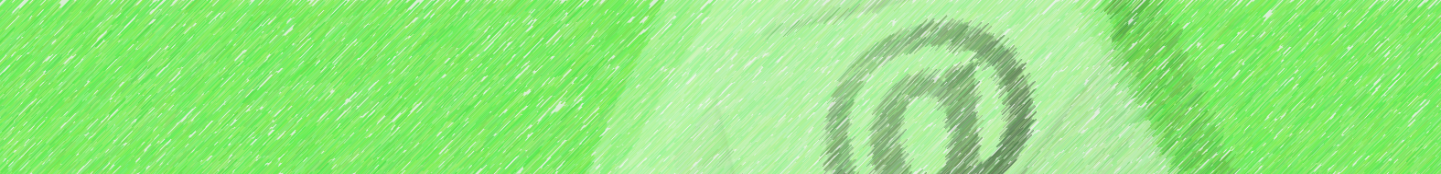 Video Message from Dealership
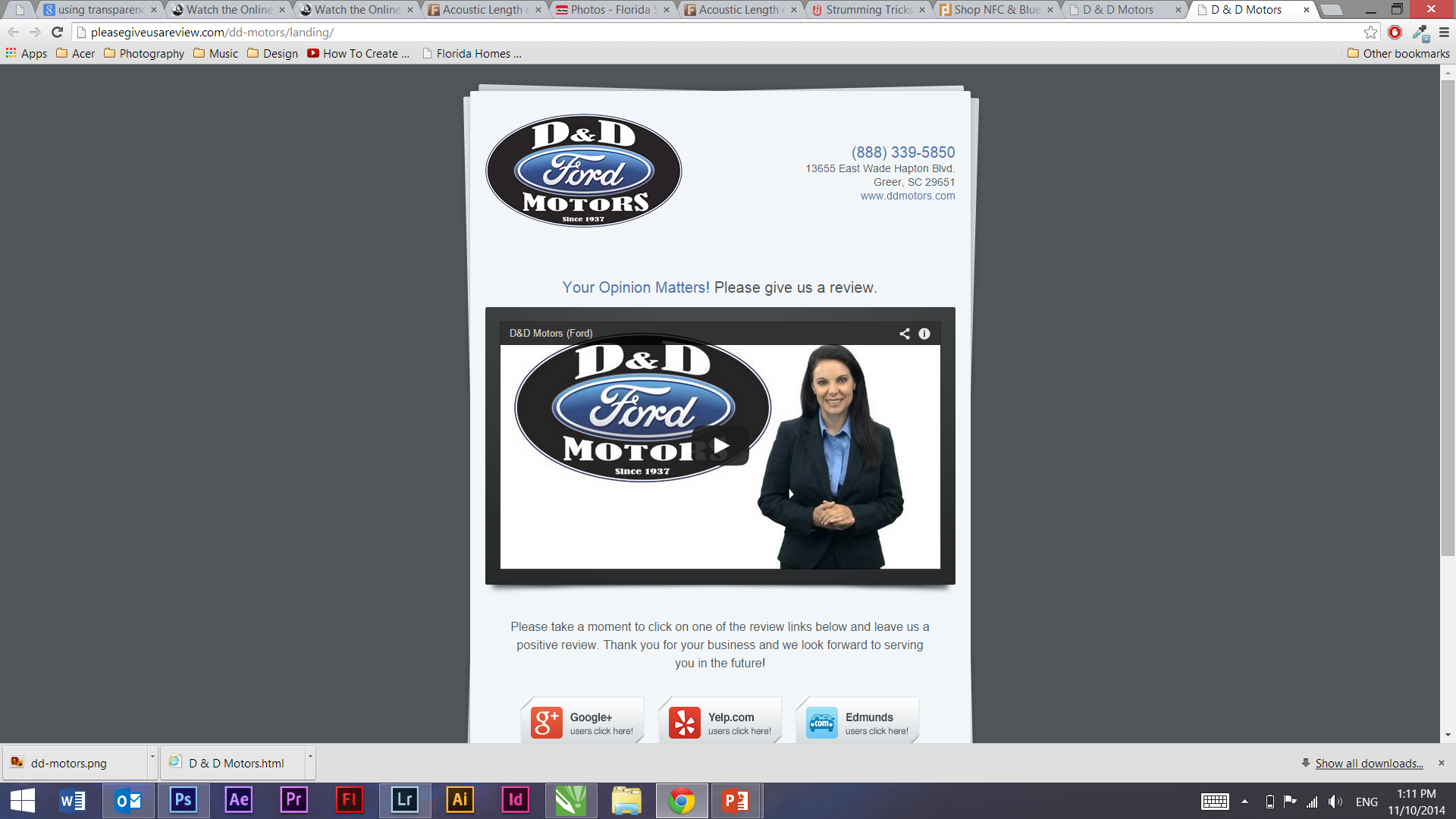 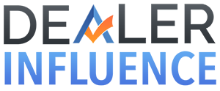 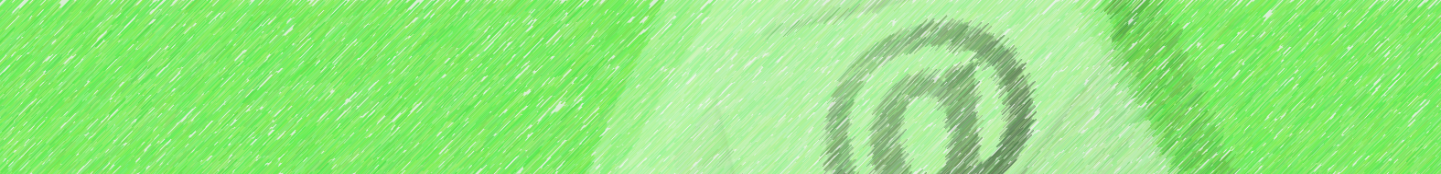 In all your emails, provide a way to get feedback Privately
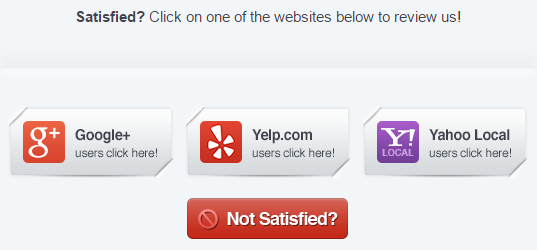 The Power of the Not Satisfied Button
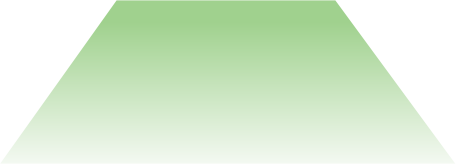 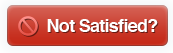 Source: Bright Local 2014
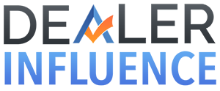 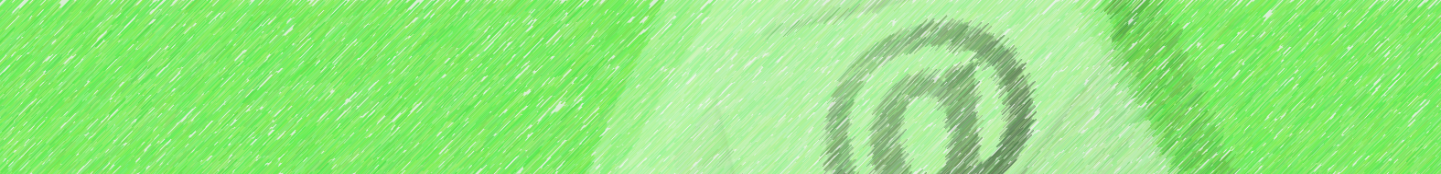 Address the Negative…
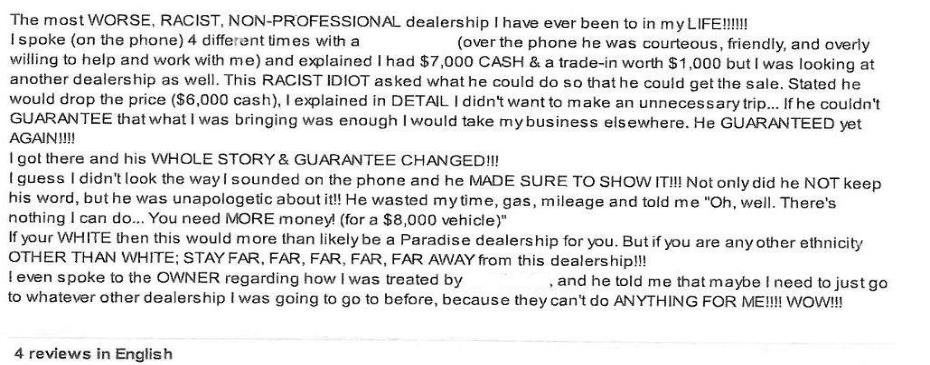 Ask Your Customers If They Are Happy
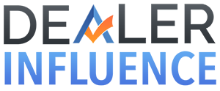 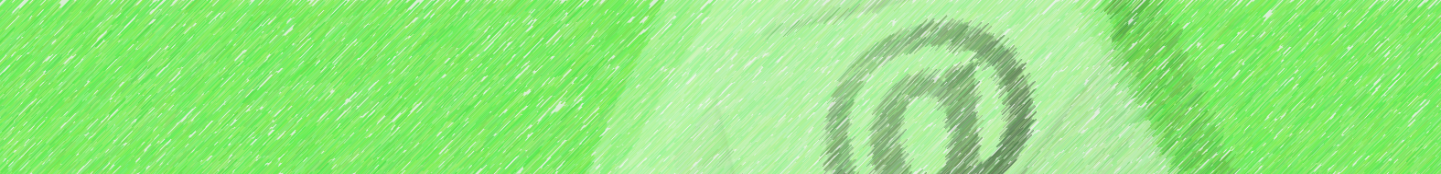 ACTUAL Not Satisfied complaint that was submitted about one of our clients
Which was NOT published online:
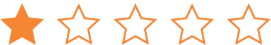 Ask Your Customers If They Are Happy
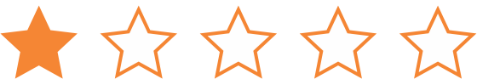 “Ur the biggest @#*!% scumbag on the face of the planet I hope u die and everyone that works for u also.  Please use a hand grenade in the middle of ur dealership and make sure everyone that u kno and works for u is standing there”
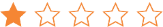 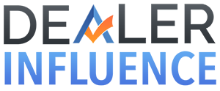 Fix the Problem
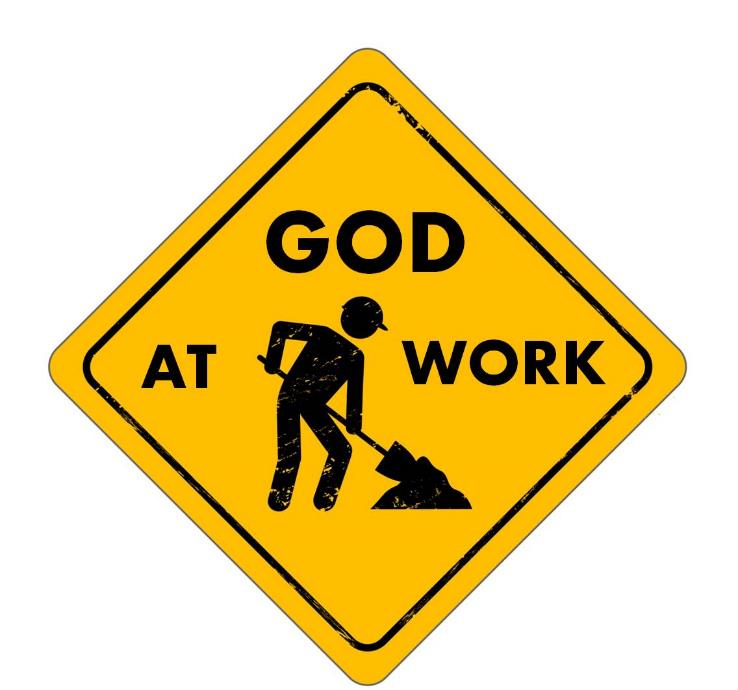 Ask Your Customers If They Are Happy
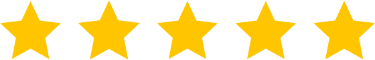 Dealership
Only 4% of unhappy consumers will complain to you
90% of customers will come back to your dealership if you address their concern
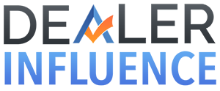 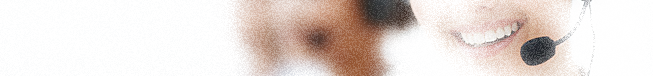 Monitor, Listen and Act
Ask Your Customers If They Are Happy
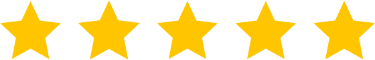 Proactively monitor your online reputation, communicating and listening to your customers and acting immediately when a negative review or complaint is initiated.

Build Your … 
Reputation, Sales & SEO
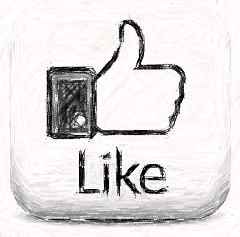 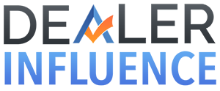 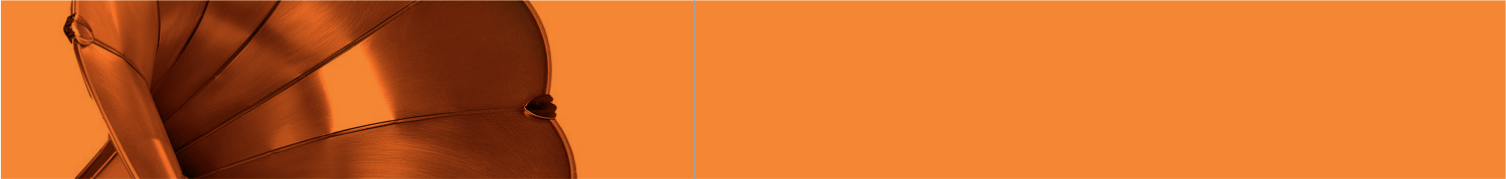 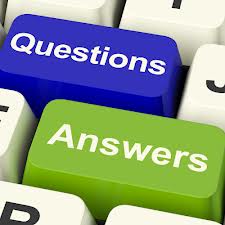 Peter “the Webdoc” Martin
410.296.2343 office
941.756.1932 office
954.205.7716 cell
peter@cactusskydigital.com
www.dealerinfluence.com

www.thewebdoc.tv
www.automotivedigitaltraining.com
www.cactusskydigital.com